Adaptive Discontinuous Galerkin Method for Compressible Flow Using Charm++
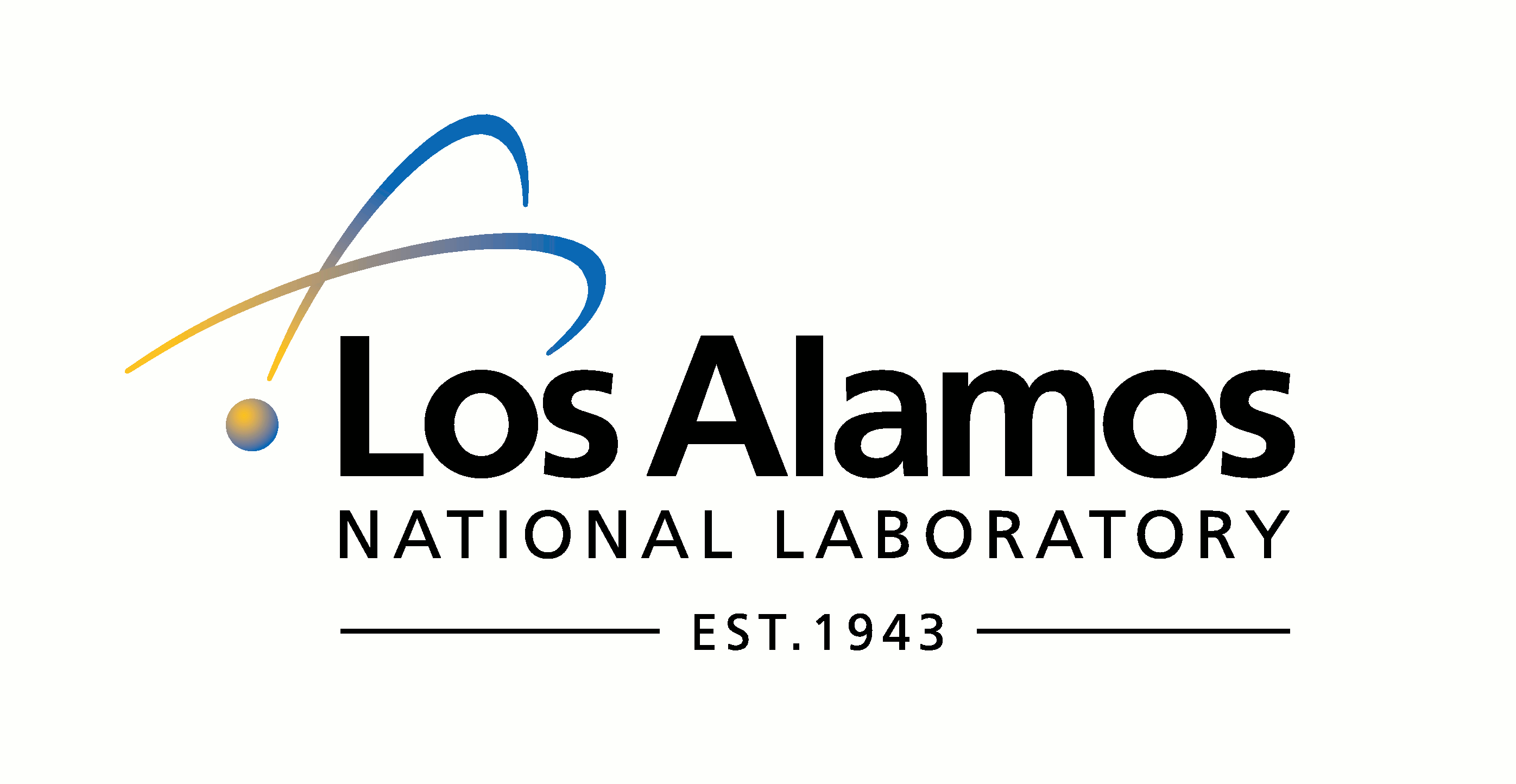 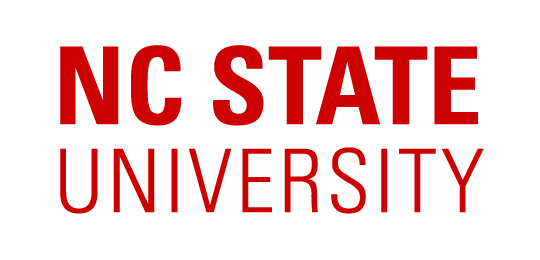 17th Annual Charm++ Workshop
Adaptive DG method using Charm++
1
Outline
Motivation
Quinoa
Governing Equations
Numerical Method
Discontinuous Galerkin Discretization
Adaptive Scheme
Error Indicator based p-refinement
Propagation of refinement
Numerical Experiments
Summary
17th Annual Charm++ Workshop
Adaptive DG method using Charm++
2
Motivation
Discontinuous Galerkin method is suitable for solving hyperbolic system
However, the cost for high order DG is expensive
Adaptive DG method could reduce the cost
Different order of polynomial of numerical solution leads to unbalanced load
Need to use dynamic load balancing technique
17th Annual Charm++ Workshop
Adaptive DG method using Charm++
3
Quinoa
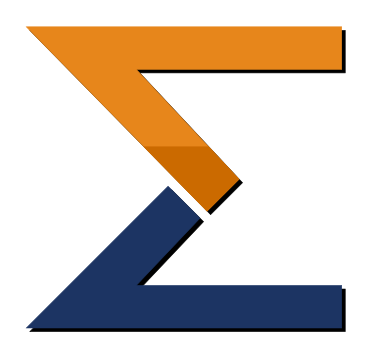 Computational tools for fluid dynamics
Written in modern C++
Production-style, rigorously tested
Asynchronous, distributed-memory parallel programming
Fully unstructured tetrahedral mesh support
Dynamic load balancing and automatic object migration using Charm++
Open source: https://github.com/quinoacomputing/quinoa
17th Annual Charm++ Workshop
Adaptive DG method using Charm++
4
Governing Equations
Transport phenomena represented by system of (non-linear) PDEs


Scalar equation

Euler equations
17th Annual Charm++ Workshop
Adaptive DG method using Charm++
5
Discontinuous Galerkin Discretization
17th Annual Charm++ Workshop
Adaptive DG method using Charm++
6
Discontinuous Galerkin Solutions
Finite element solutions:
17th Annual Charm++ Workshop
Adaptive DG method using Charm++
7
ODE system
The above weak formulation could be written per element using the numerical solution approximation:


   which leads to a system of ODEs:
17th Annual Charm++ Workshop
Adaptive DG method using Charm++
8
Adaptive Scheme
I. Error Indicator based p-refinement
Use a posteriori local error indicator to determine where the order of element solution should be refined or coarsened
In the present P0/P1 adaptive work, we choose the gradient of the solution as our error indicator.
17th Annual Charm++ Workshop
Adaptive DG method using Charm++
9
Adaptive Scheme
II. Propagation of refinement
For elements which have been promoted to P1 based on error indicator, the immediately neighboring elements will also be promoted to high order DG
DG(P0)
DG(P1)
DG(P1)
DG(P1)
DG(P0)
DG(P1)
DG(P0)
DG(P1)
17th Annual Charm++ Workshop
Adaptive DG method using Charm++
10
Adaptive Scheme
Communication
PE #2
PE #1
element i
element j
element j
element i
17th Annual Charm++ Workshop
Adaptive DG method using Charm++
11
Adaptive Scheme
Description of the adaptive process
Check exit condition
Output
Solve
Propagation of Refinement
Error Indicator Estimation
17th Annual Charm++ Workshop
Adaptive DG method using Charm++
12
Adaptive Scheme
Sources of unbalanced load
PE #1
PE #2
DG (P1)
DG(P0)
17th Annual Charm++ Workshop
Adaptive DG method using Charm++
13
Adaptive Scheme
Sources of unbalanced load
PE #1
PE #2
DG(P1)
DG(P0)
17th Annual Charm++ Workshop
Adaptive DG method using Charm++
14
Numerical Experiments
Gaussian Hump
2D linear advection equation
Analytical solution which allows for a grid convergence study
3D tetrahedron mesh
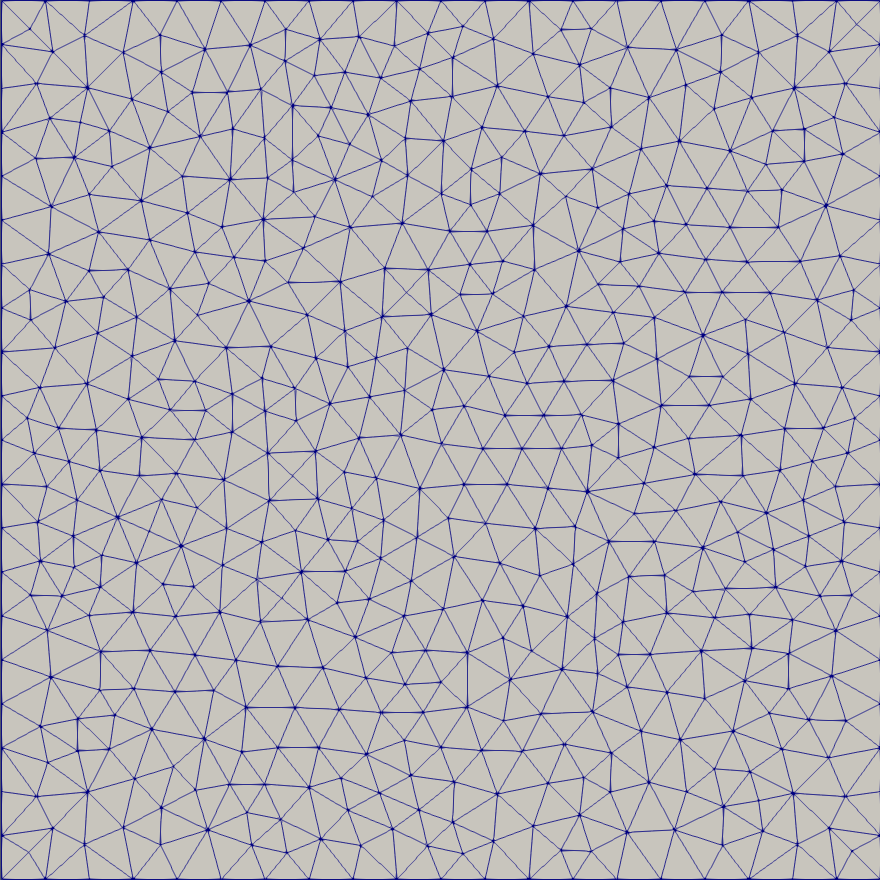 17th Annual Charm++ Workshop
Adaptive DG method using Charm++
15
Gaussian Hump
17th Annual Charm++ Workshop
Adaptive DG method using Charm++
16
Gaussian Hump
Number of tetrahedron: 233k
Number of processor: 8
Load Balancer: GreedyRefineLB
17th Annual Charm++ Workshop
Adaptive DG method using Charm++
17
Gaussian Hump
Time Usage Chart
(8 cores, 8 partitions, Adaptive DG, No LB)
(8 cores, 39 partitions, Adaptive DG, With LB)
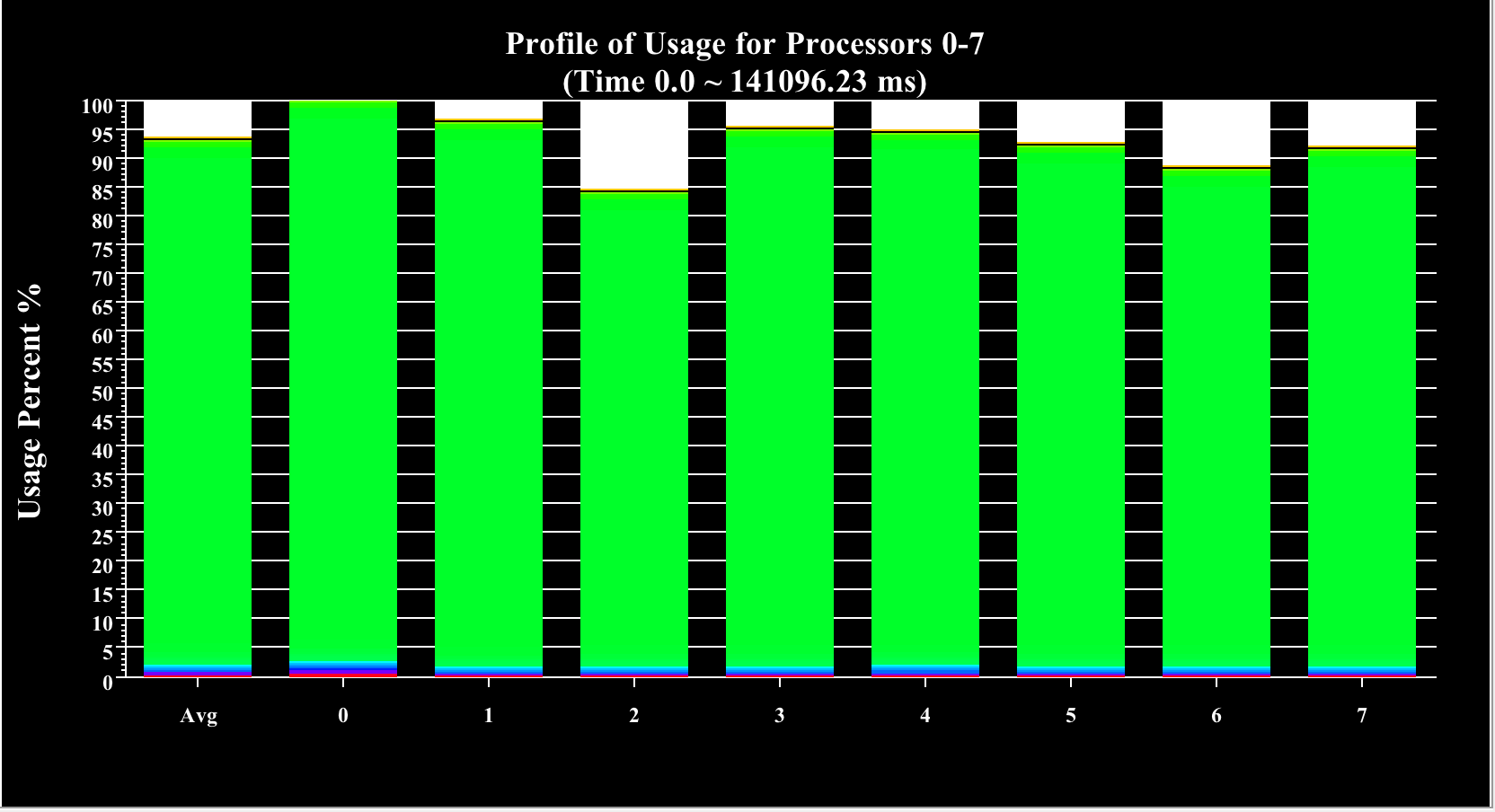 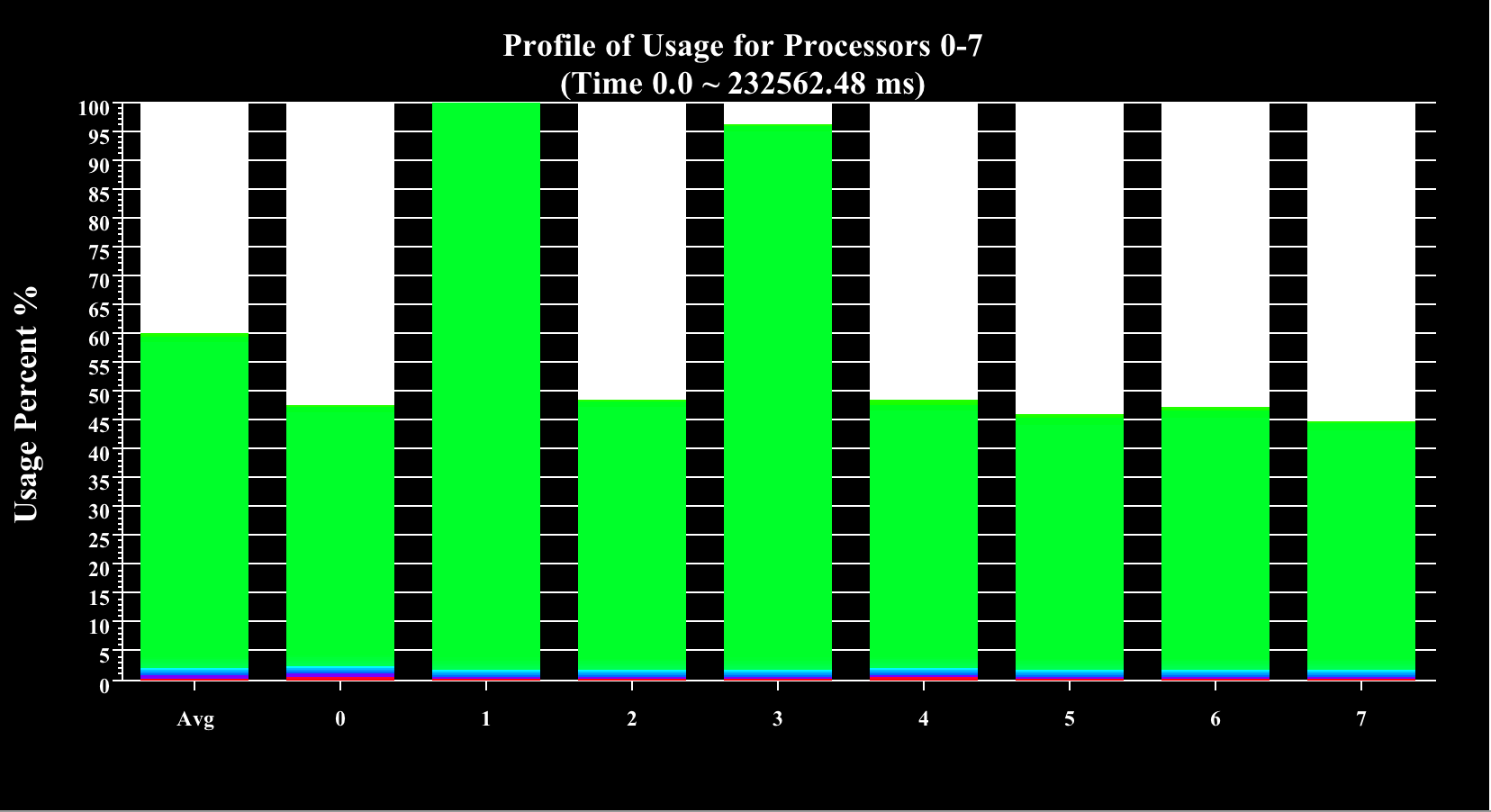 17th Annual Charm++ Workshop
Adaptive DG method using Charm++
18
Gaussian Hump
Time Usage Chart
(170 cores, Adaptive DG, With LB)
(170 cores, Adaptive DG, No LB)
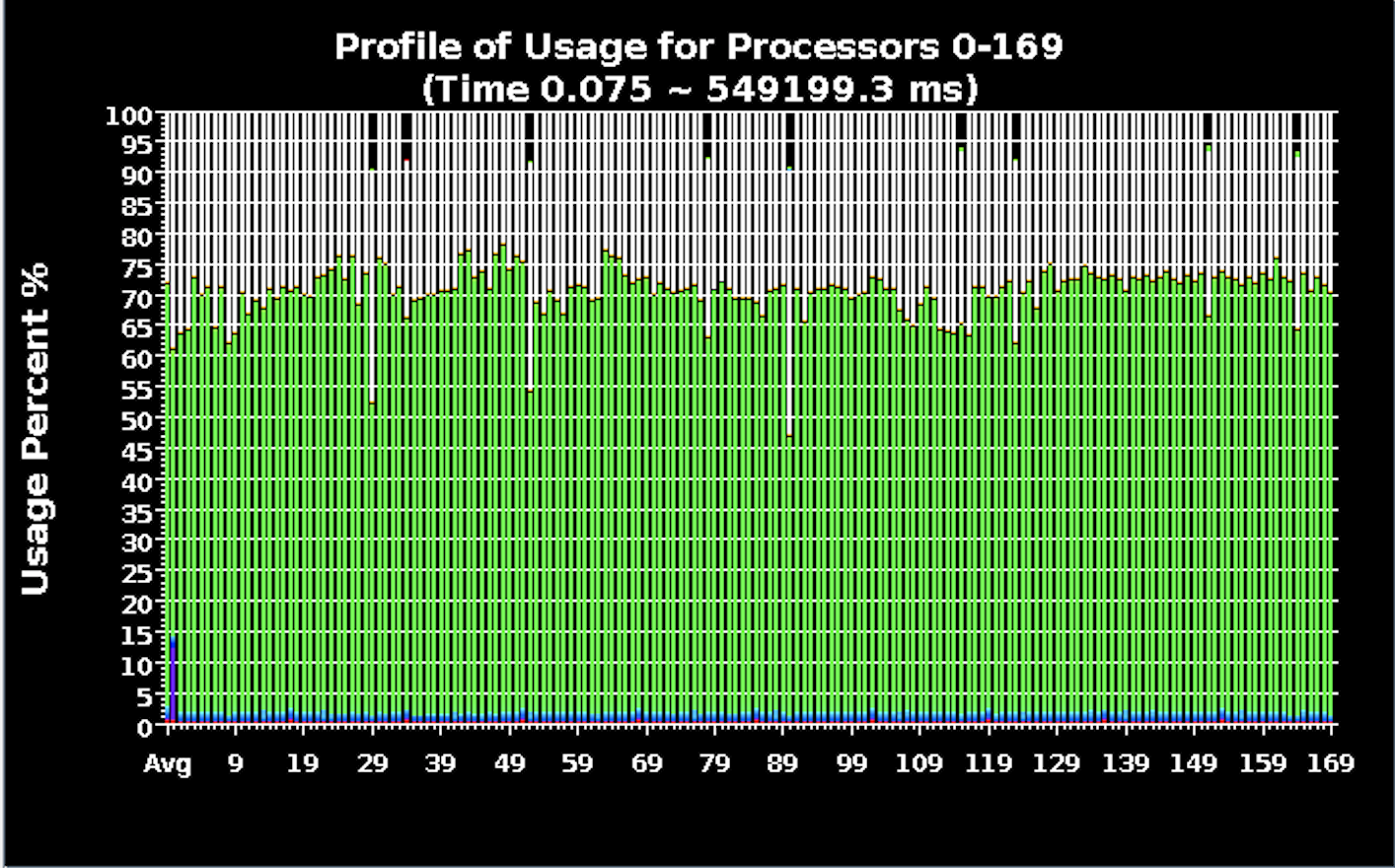 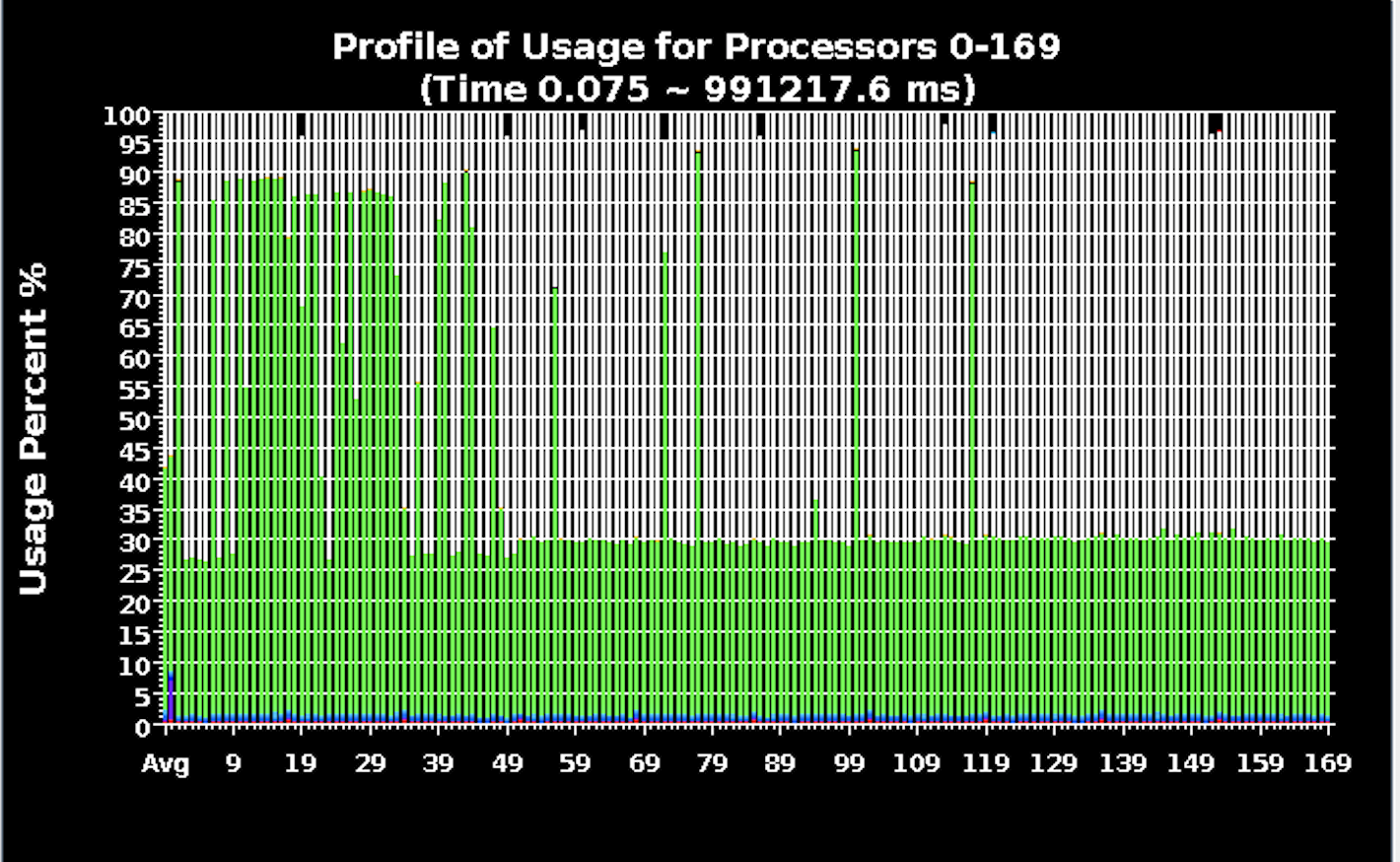 17th Annual Charm++ Workshop
Adaptive DG method using Charm++
19
Numerical Experiments
Sedov Blast
Euler equations 
Verification problem for hydrodynamics
Testing adaptive scheme for extreme shock waves
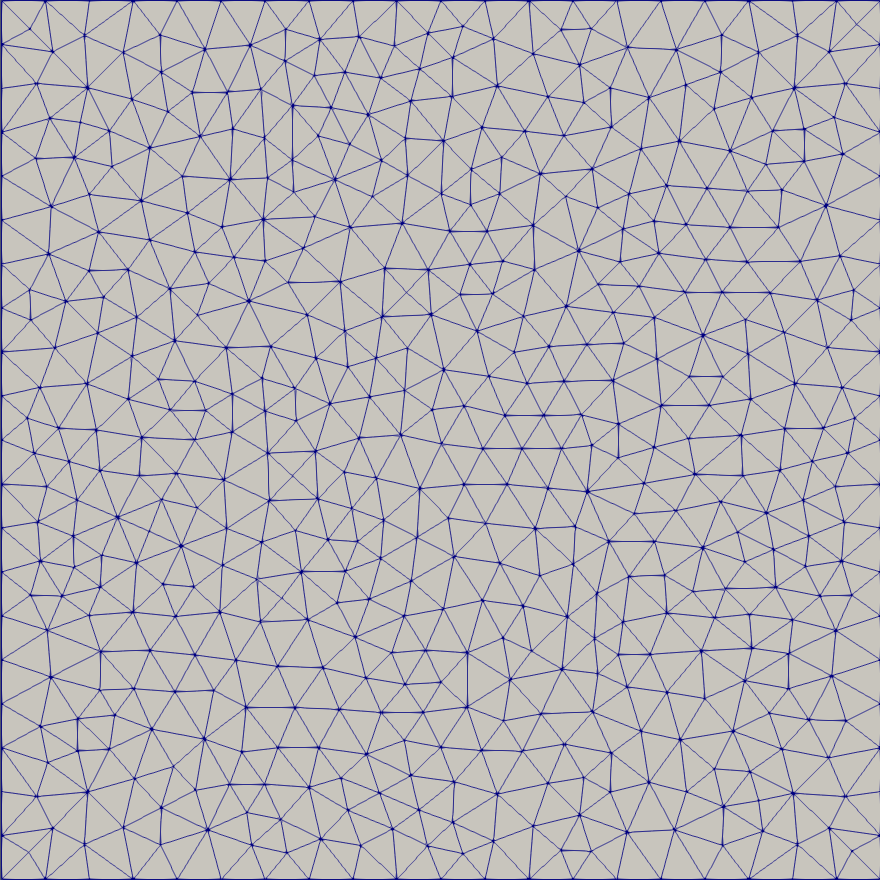 17th Annual Charm++ Workshop
Adaptive DG method using Charm++
20
Sedov Blast
17th Annual Charm++ Workshop
Adaptive DG method using Charm++
21
Summary
DG P0, P1 and P2 implemented into our code base and been verified the robustness and accuracy of our numerical scheme
An adaptive DG P0/P1 scheme has been developed.
The adaptive scheme combined with load balancing techniques significantly increase the computation efficiency
Future Works
Achieve DG P0/P1/P2 adaptive scheme
Test with more error indicator options
Run more demanding testcases on HPC system
17th Annual Charm++ Workshop
Adaptive DG method using Charm++
22
Thank you!
17th Annual Charm++ Workshop
Adaptive DG method using Charm++
23